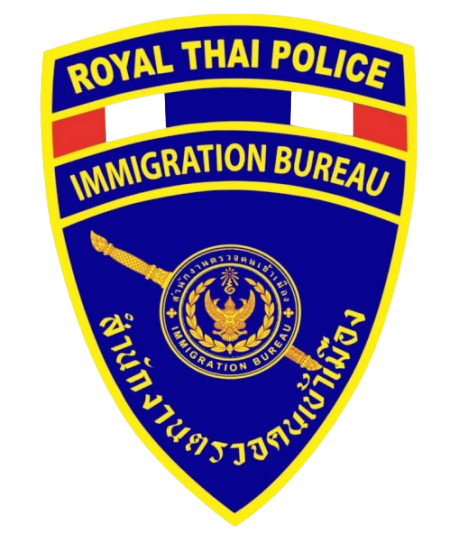 โครงสร้างการแบ่งส่วนราชการด่านตรวจคนเข้าเมืองท่าอากาศยานหาดใหญ่
สว.ด่าน ตม.ทอ.หาดใหญ่
(หัวหน้าหน่วย)
รอง สว.ด่าน ตม.ทอ.หาดใหญ่
หัวหน้างานส่งกำลังบำรุง
รอง สว.ด่าน ตม.ทอ.หาดใหญ่
หัวหน้างานการเงิน
รอง สว.ด่าน ตม.ทอ.หาดใหญ่
หัวหน้างานตรวจบุคคลและพาหนะ/สืบสวนปราบปราม (ผลัด 1)
รอง สว.ด่าน ตม.ทอ.หาดใหญ่
หัวหน้างานตรวจบุคคลและพาหนะ/สืบสวนปราบปราม (ผลัด 2)
รอง สว.ด่าน ตม.ทอ.หาดใหญ่
หัวหน้างานธุรการกำลังพล
ข้อมูล ณ วันที่ 1 มีนาคม 2568